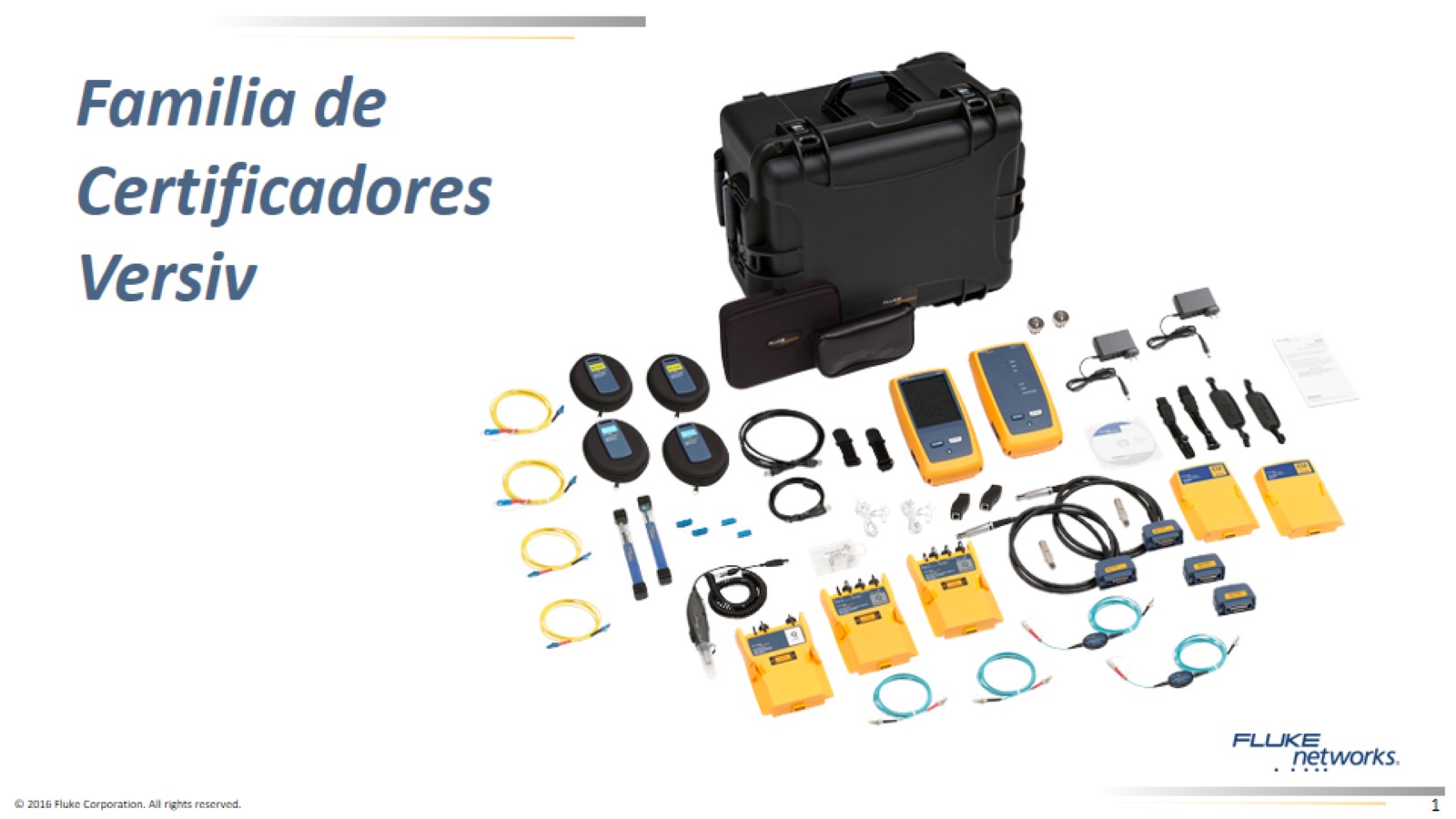 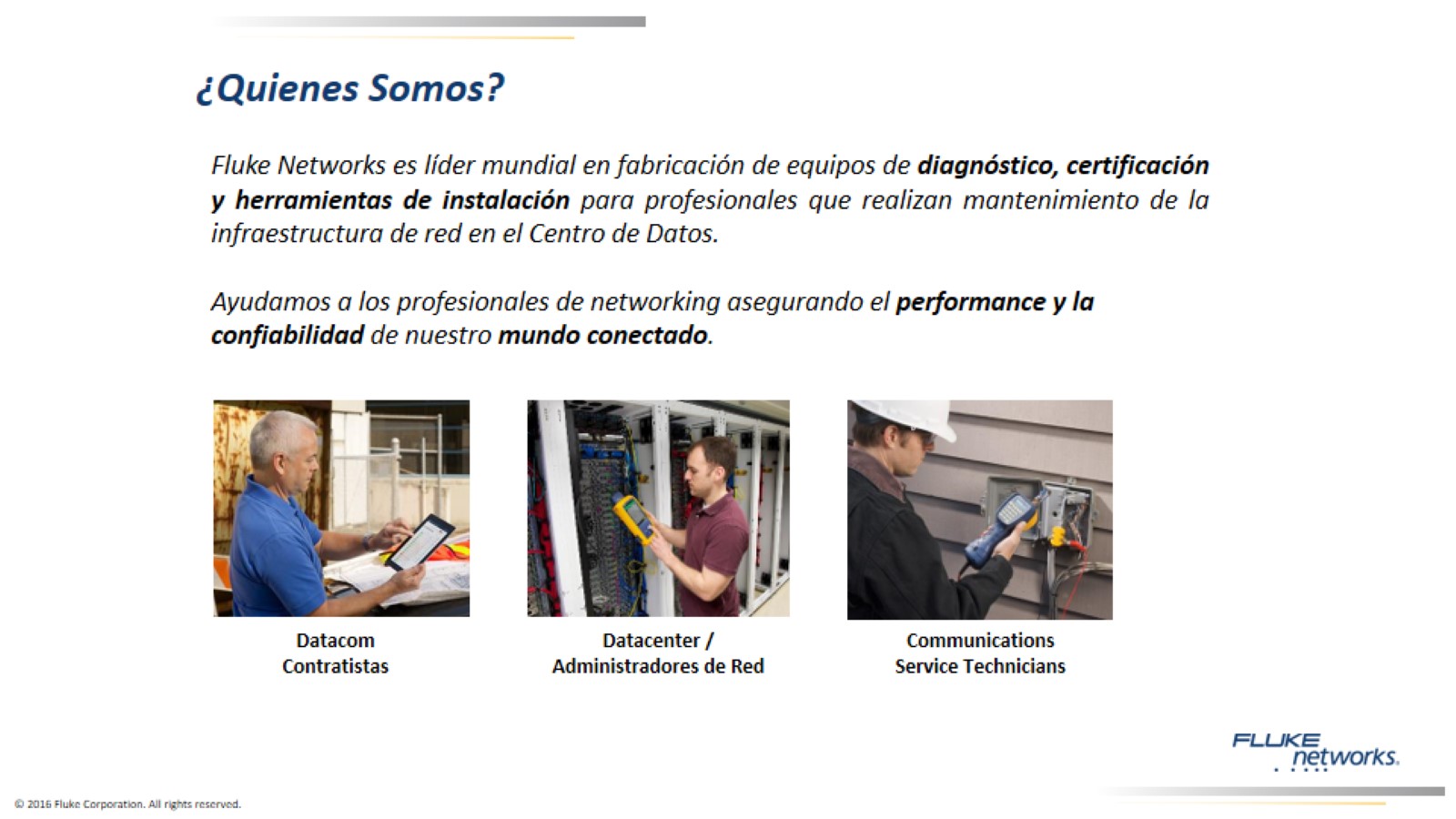 ¿Quienes Somos?
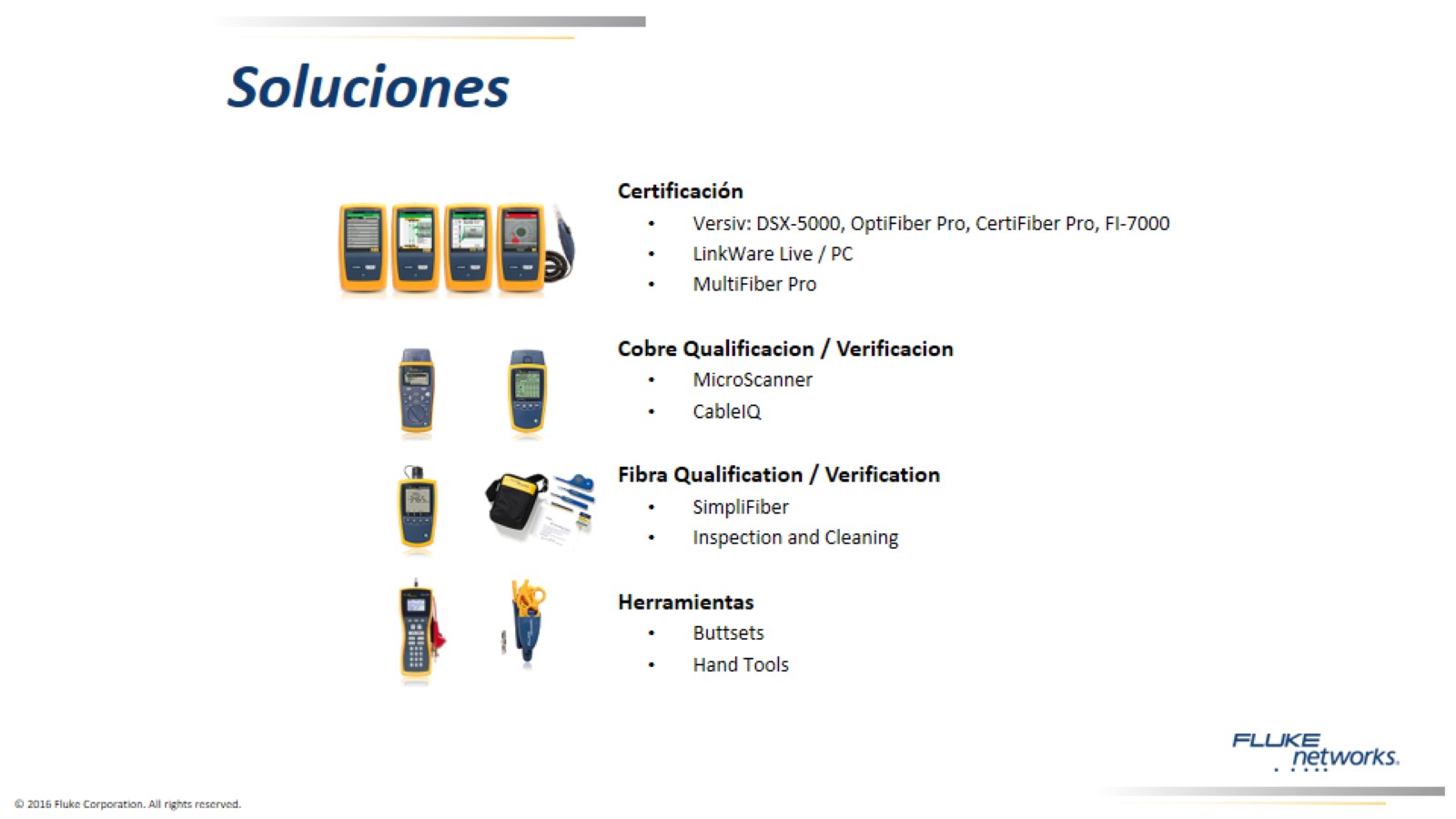 Soluciones
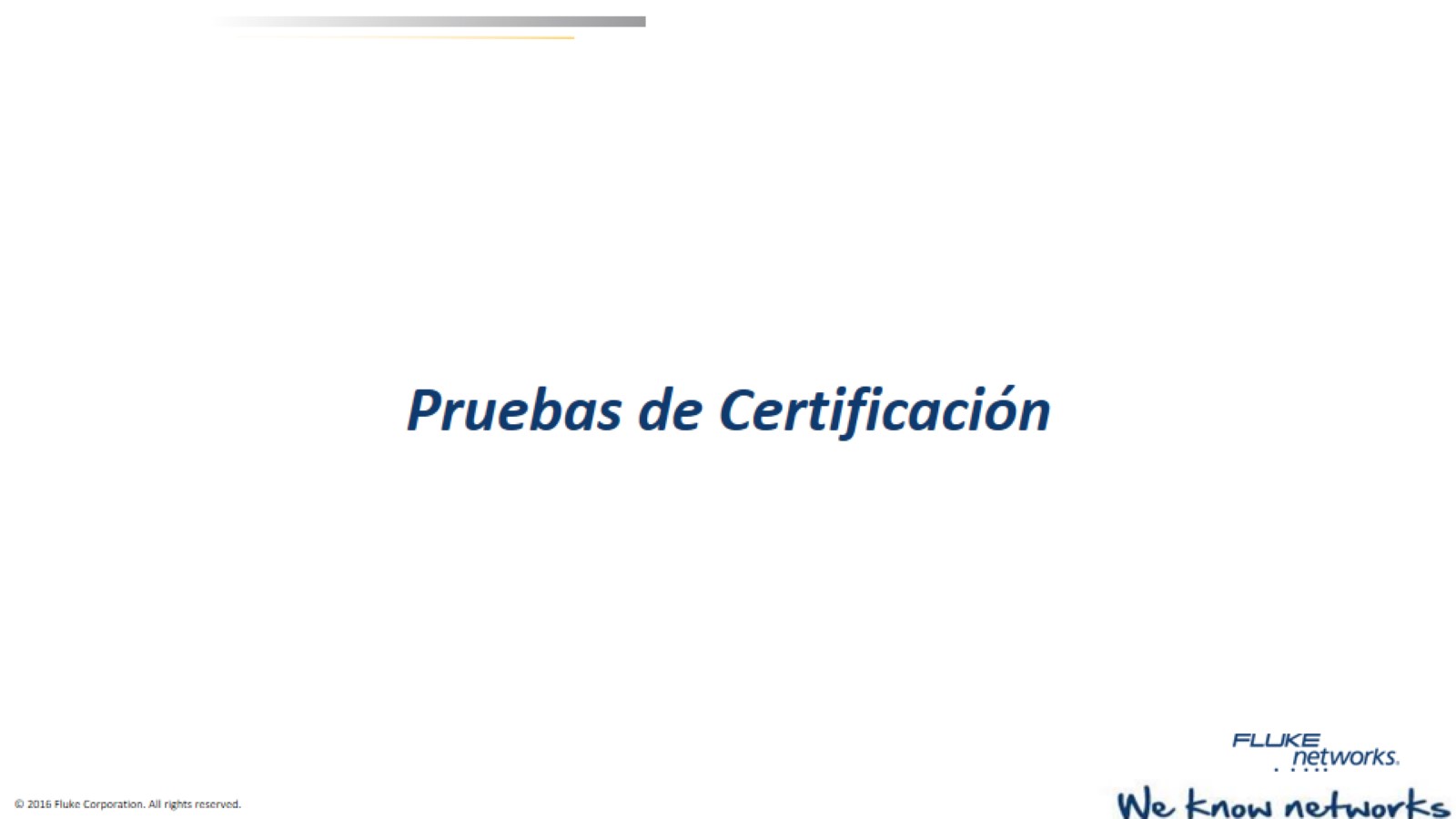 Pruebas de Certificación
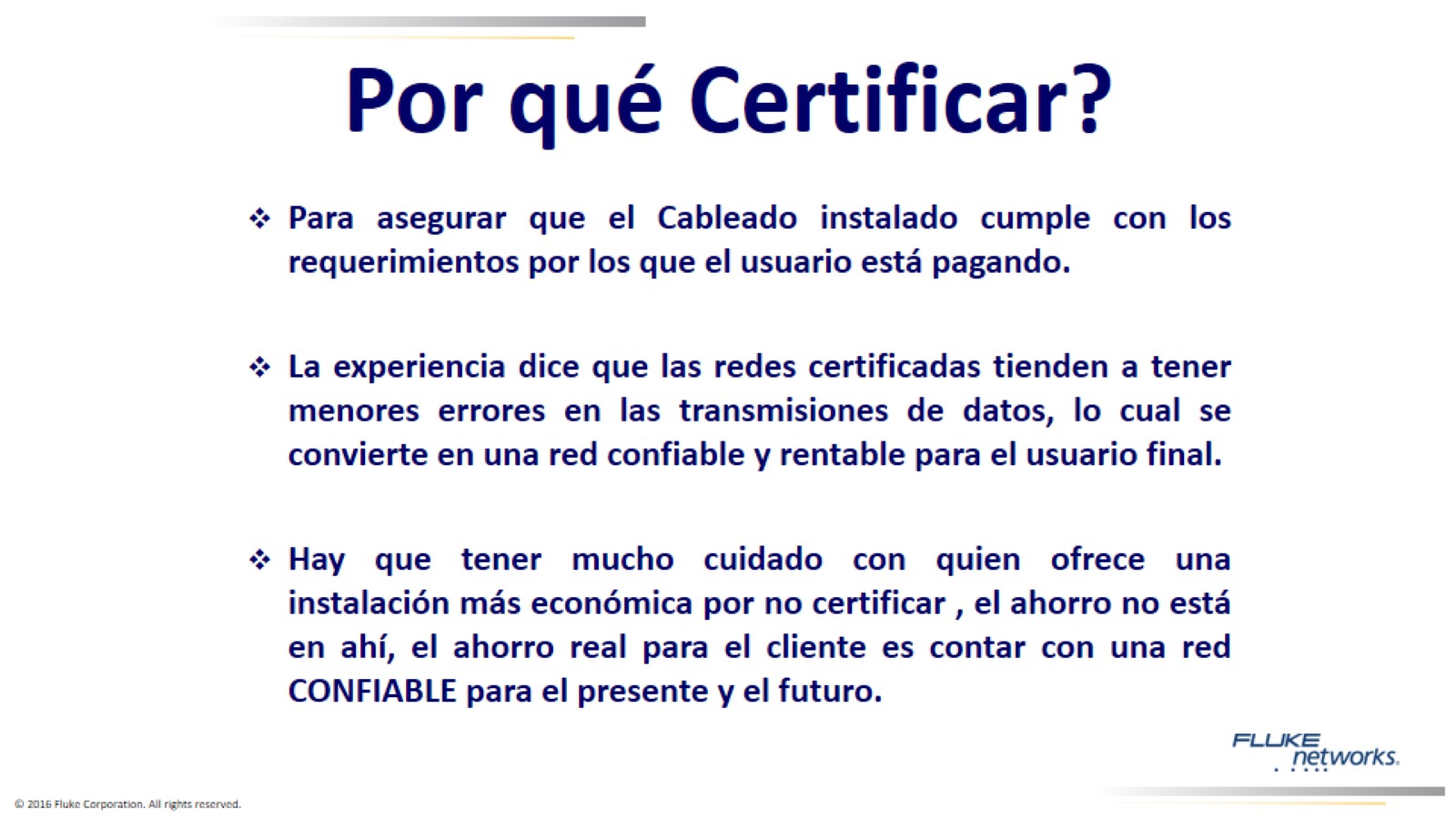 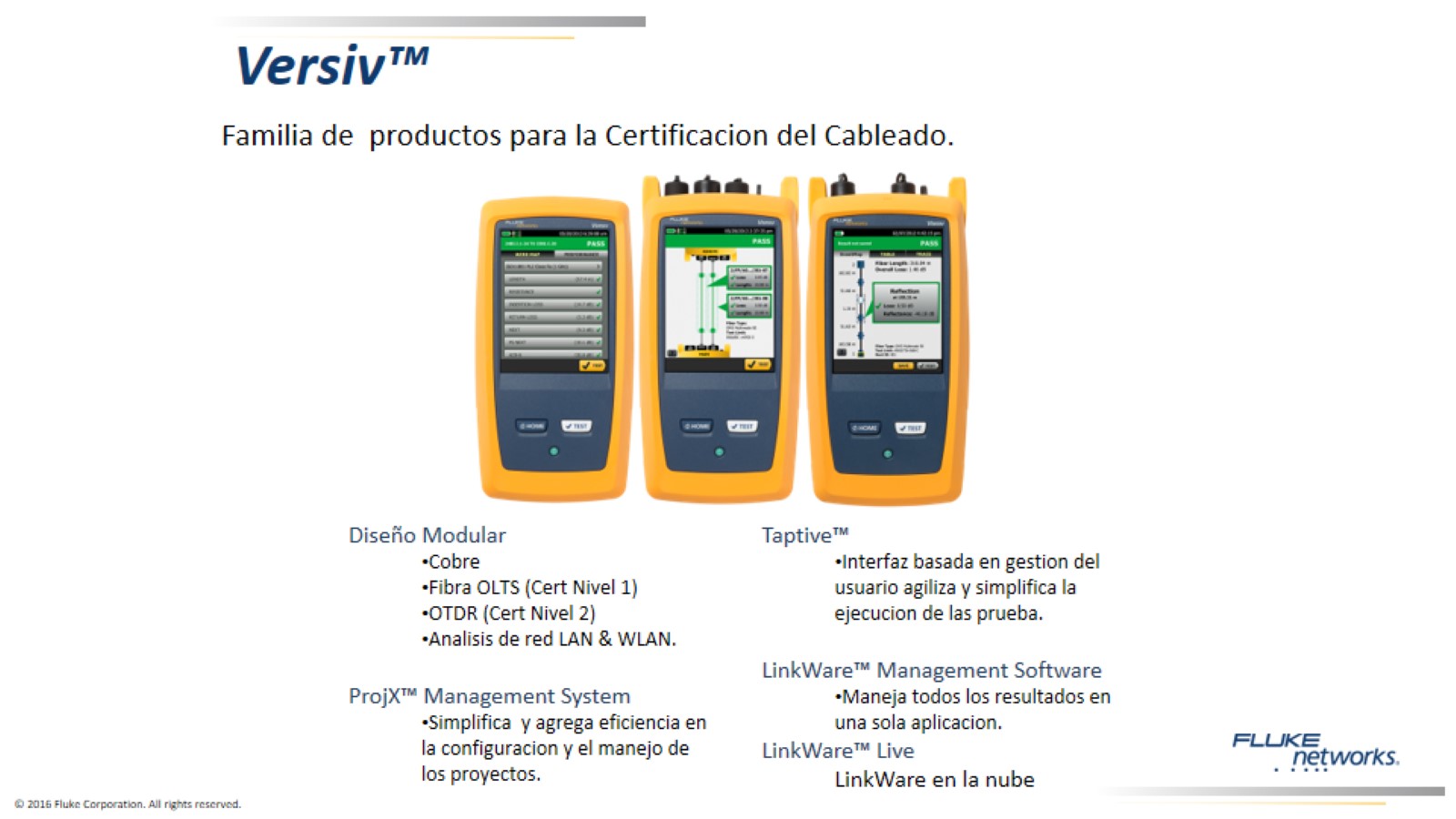 Versiv™
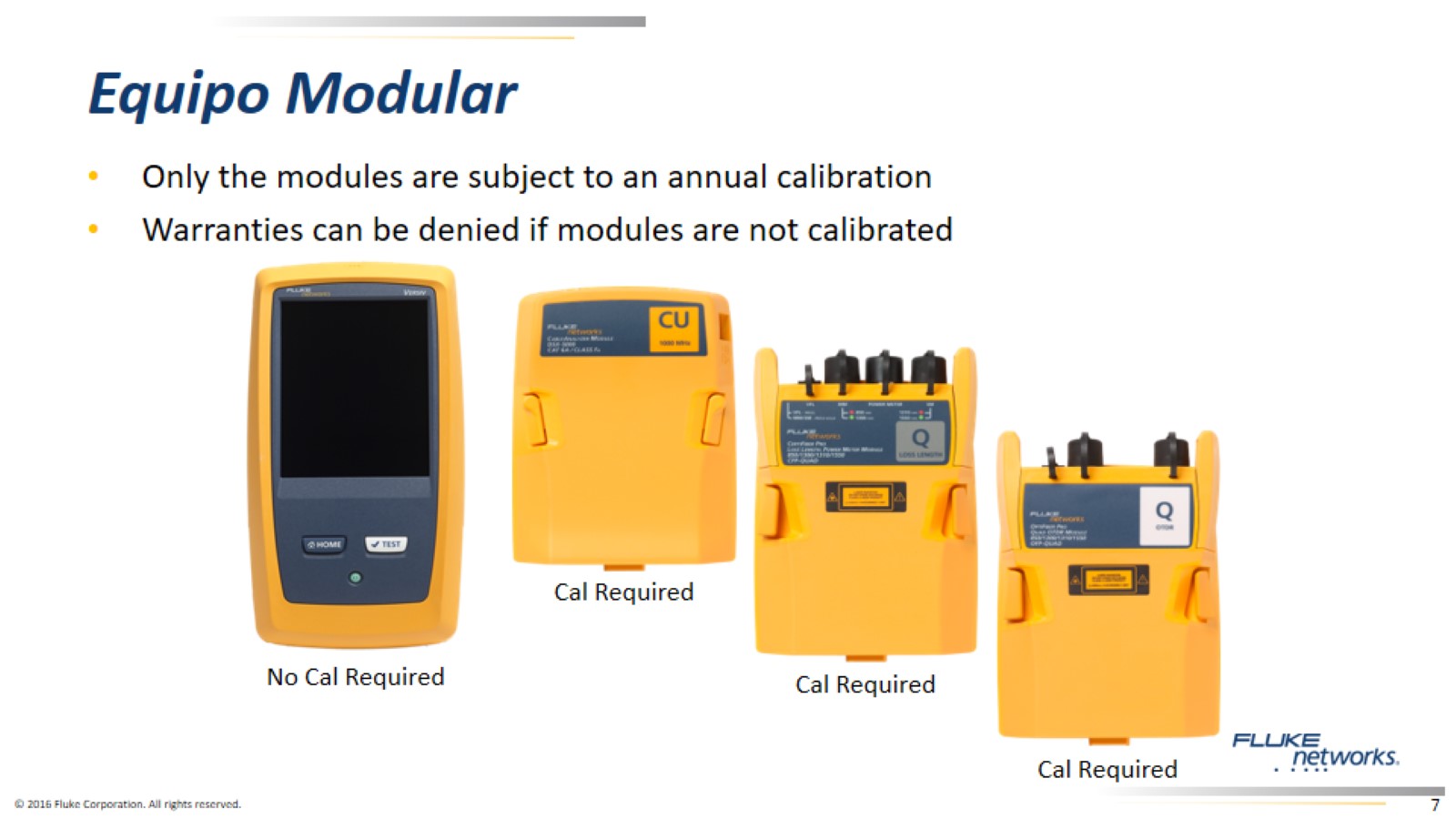 Equipo Modular
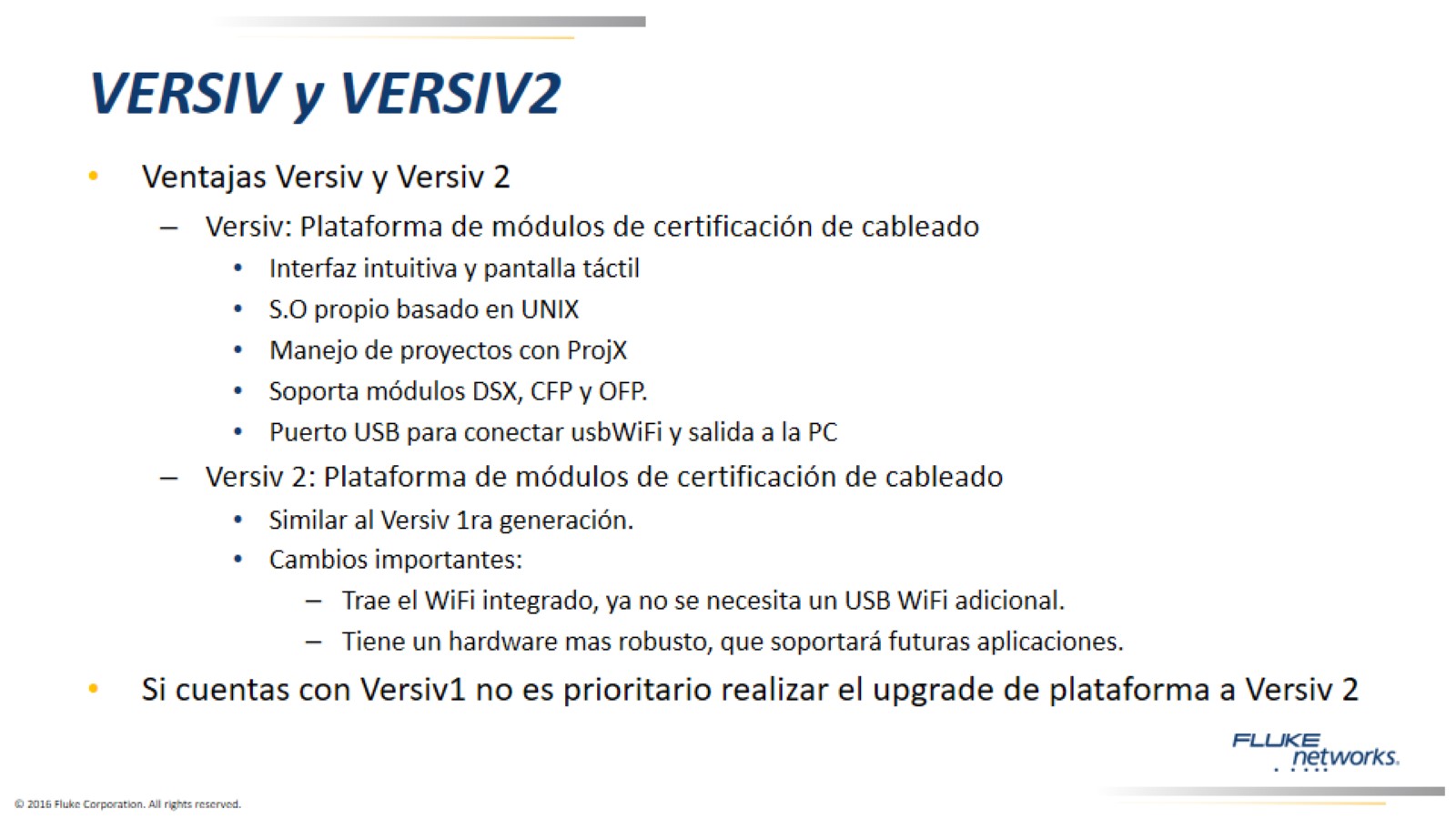 VERSIV y VERSIV2
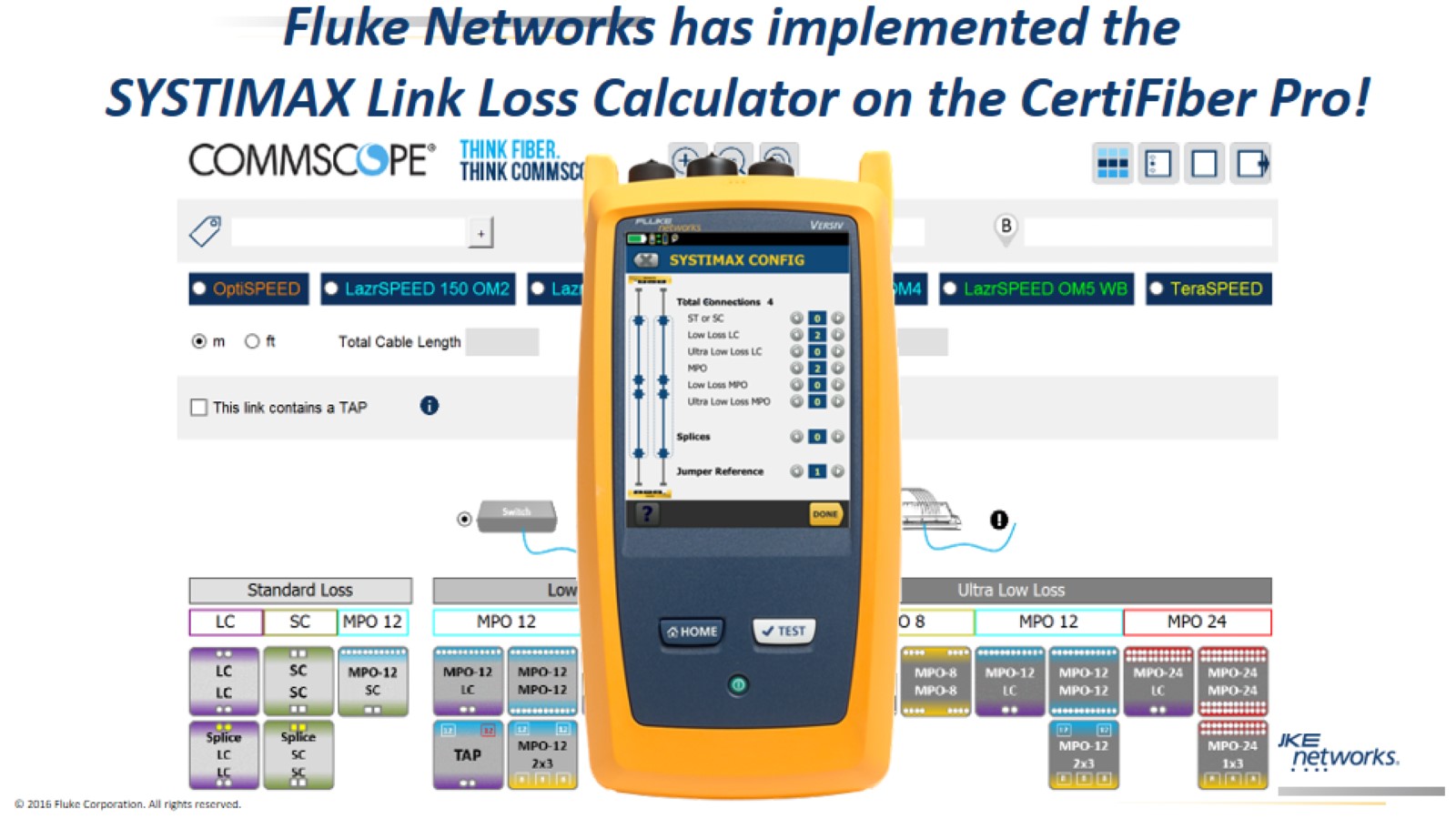 Fluke Networks has implemented the SYSTIMAX Link Loss Calculator on the CertiFiber Pro!
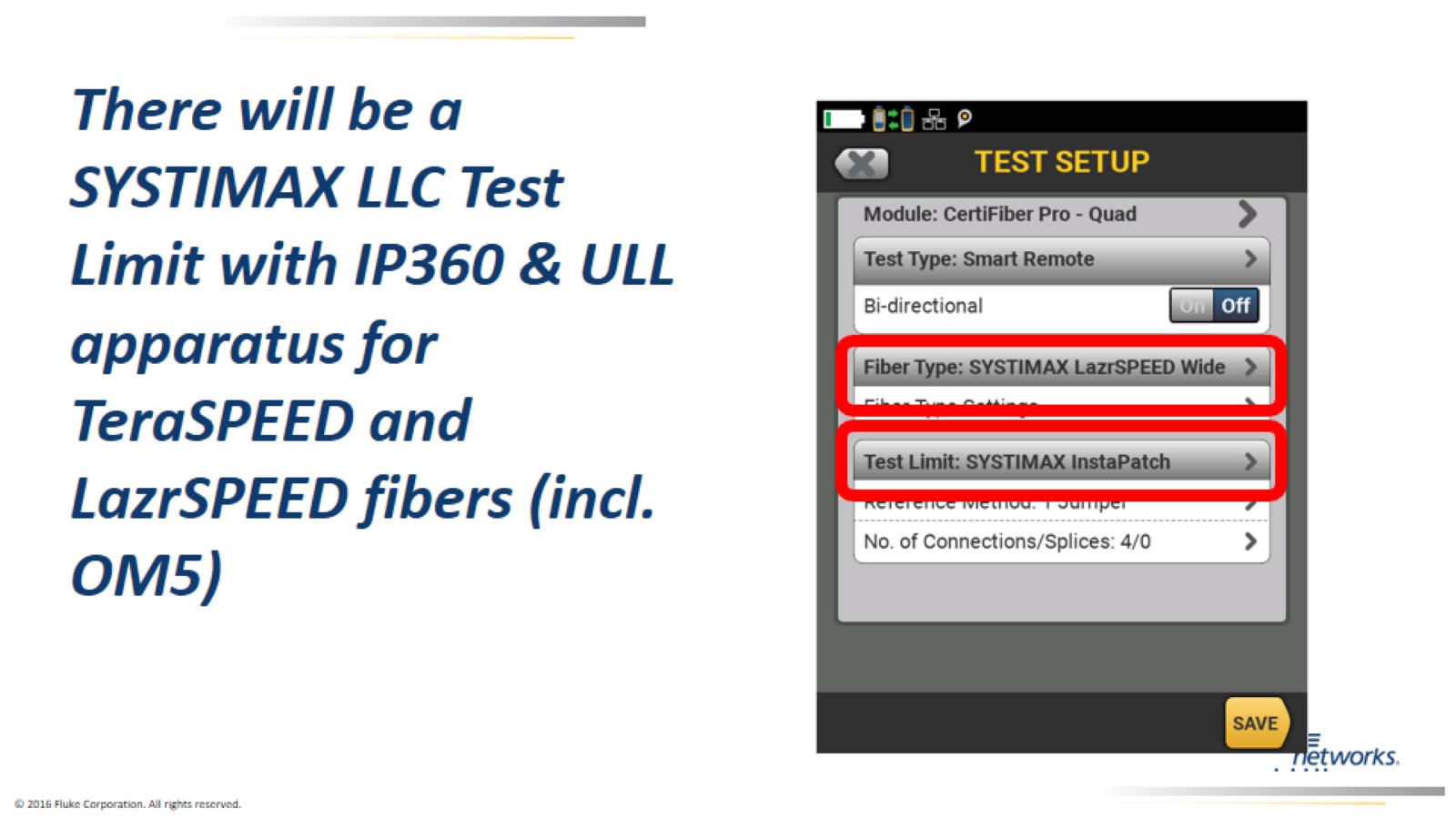 There will be a SYSTIMAX LLC Test Limit with IP360 & ULL apparatus for TeraSPEED and LazrSPEED fibers (incl. OM5)
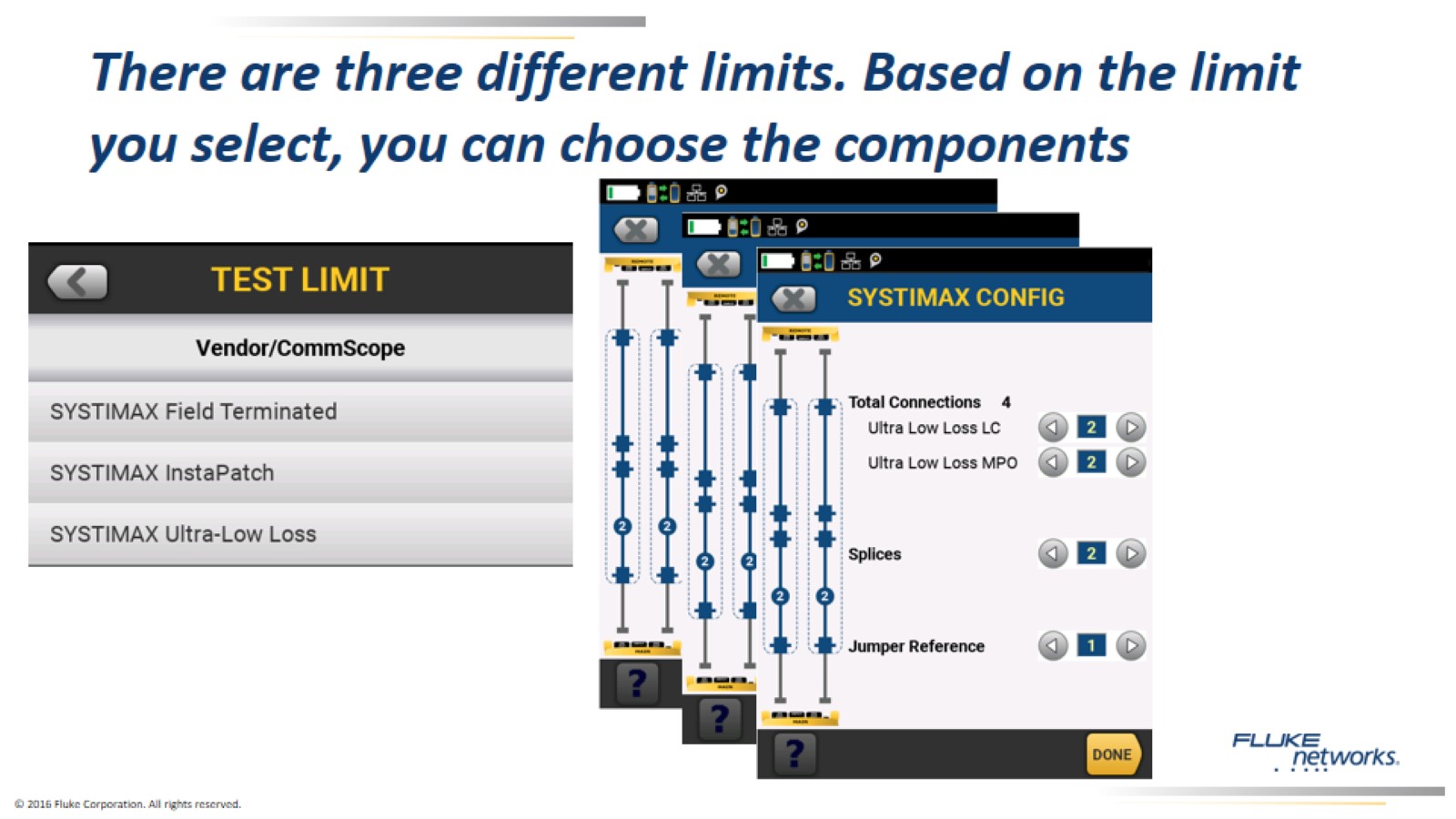 There are three different limits. Based on the limit you select, you can choose the components
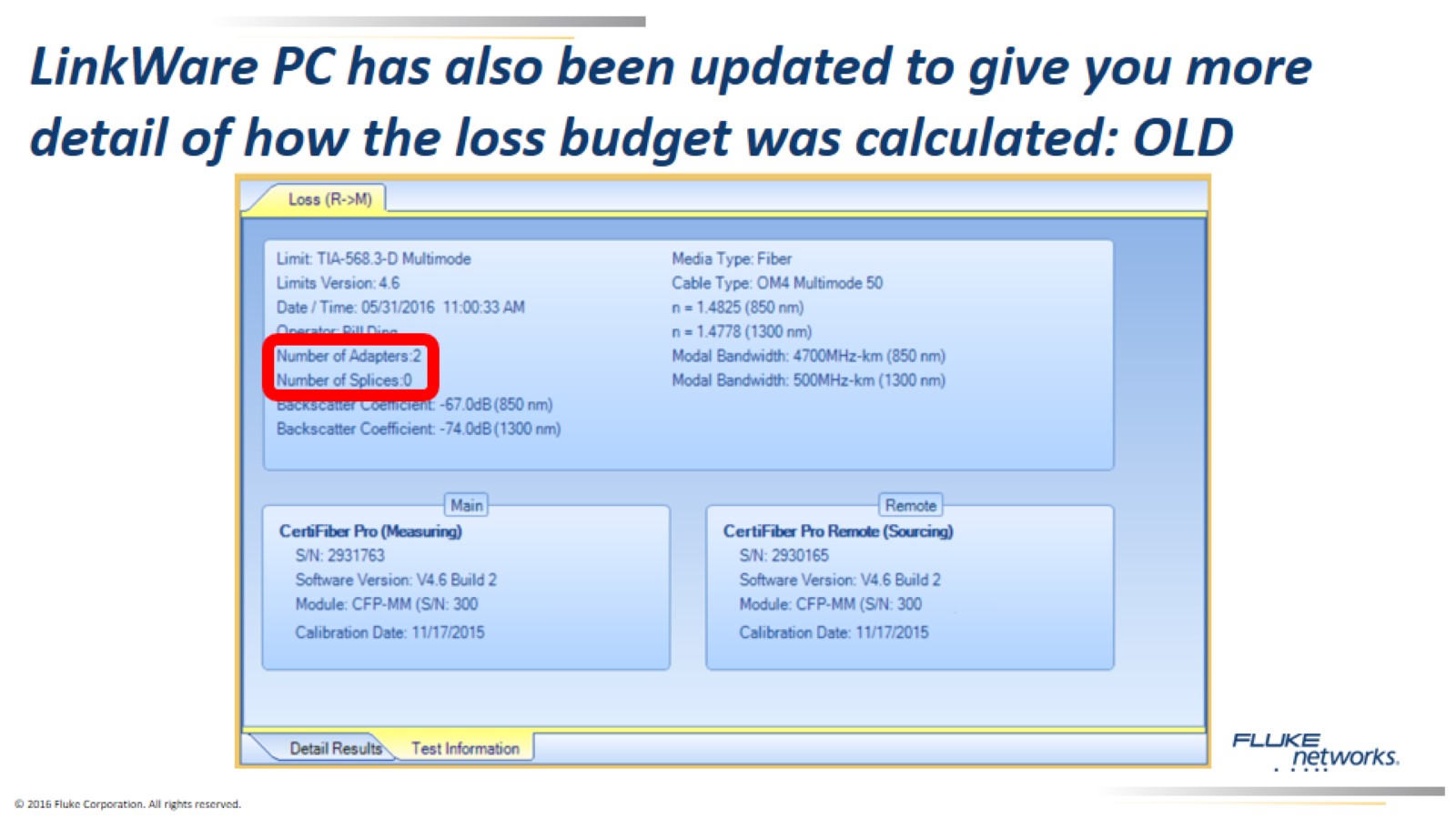 LinkWare PC has also been updated to give you more detail of how the loss budget was calculated: OLD
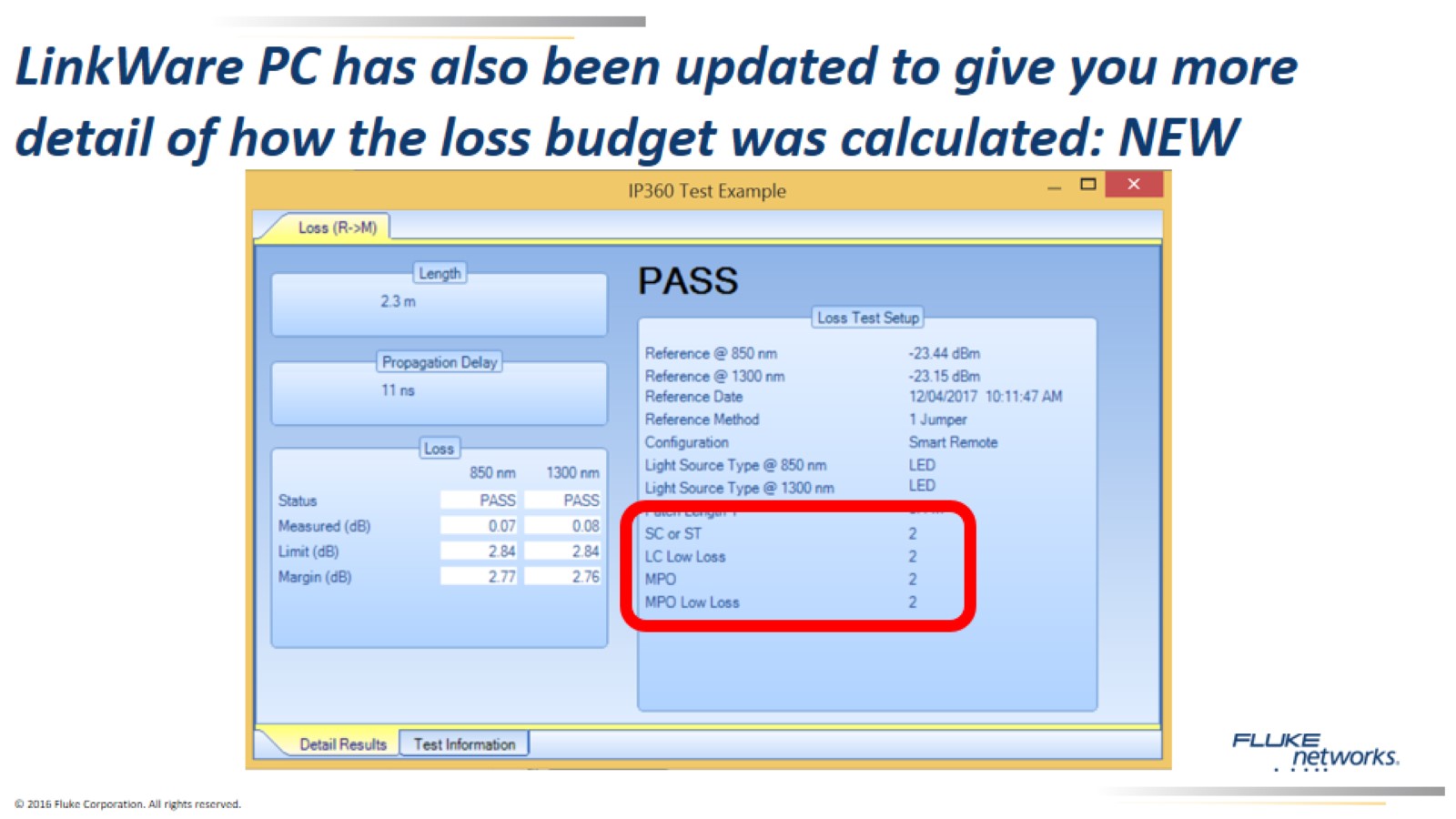 LinkWare PC has also been updated to give you more detail of how the loss budget was calculated: NEW
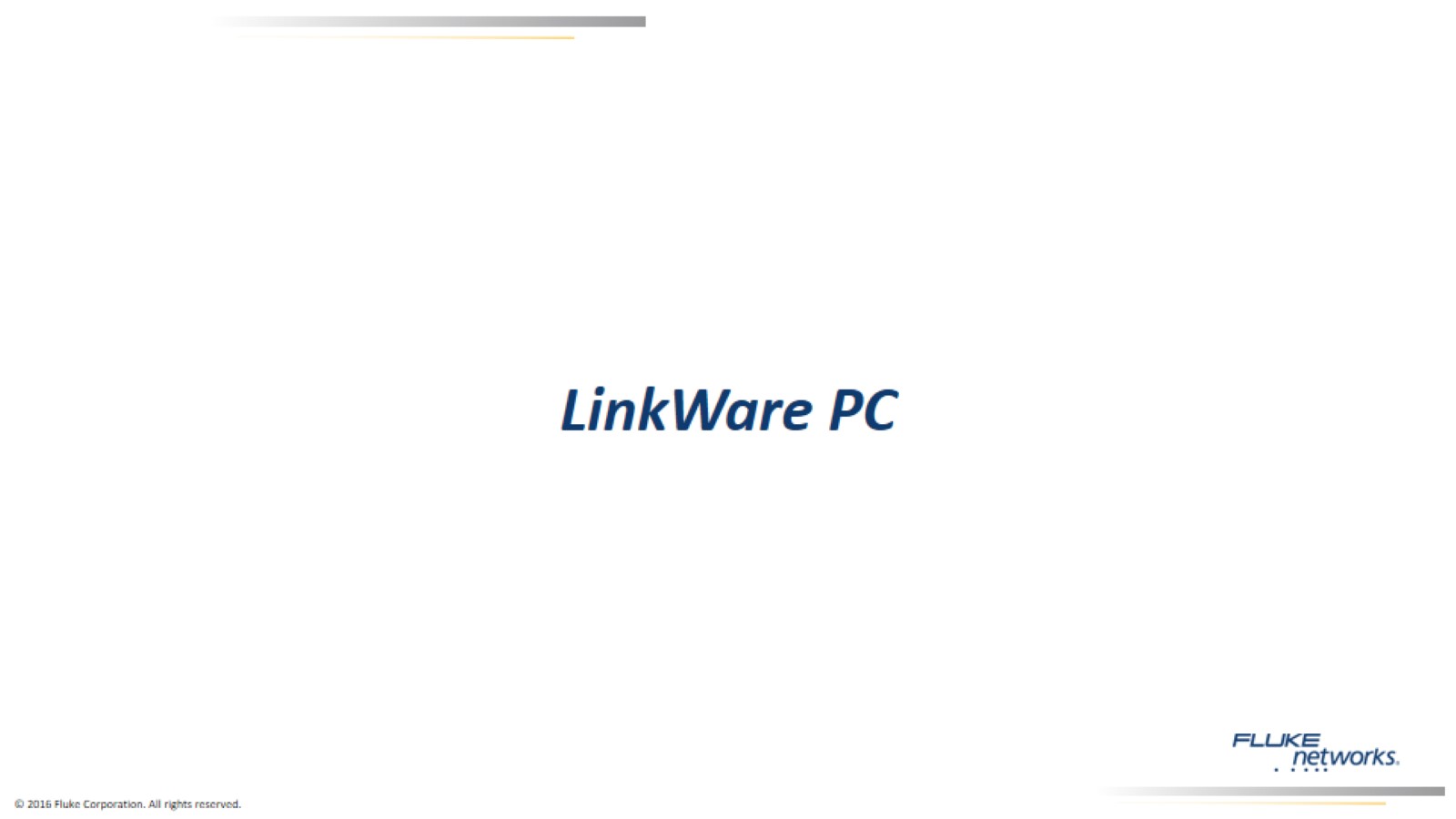 LinkWare PC
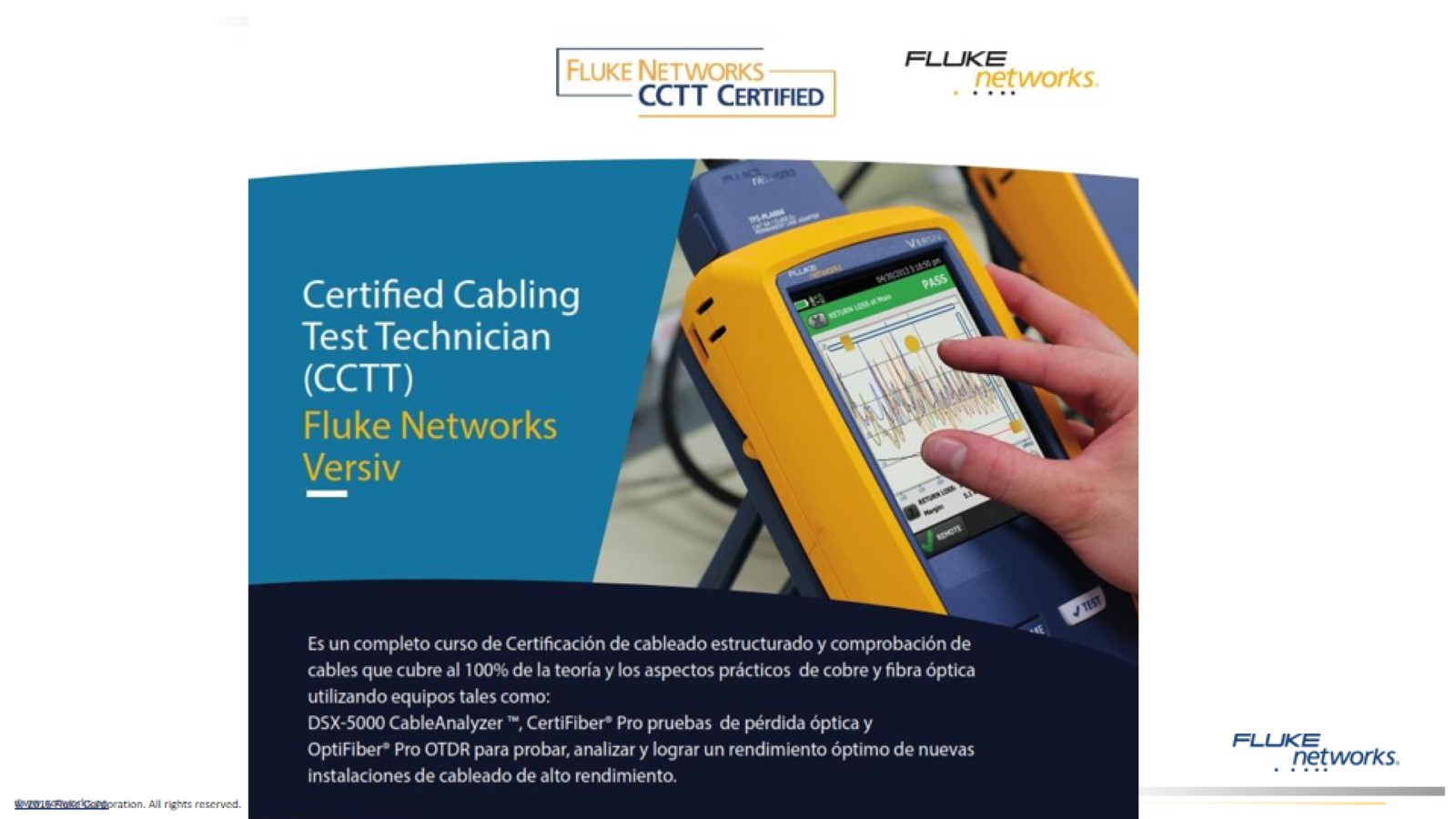 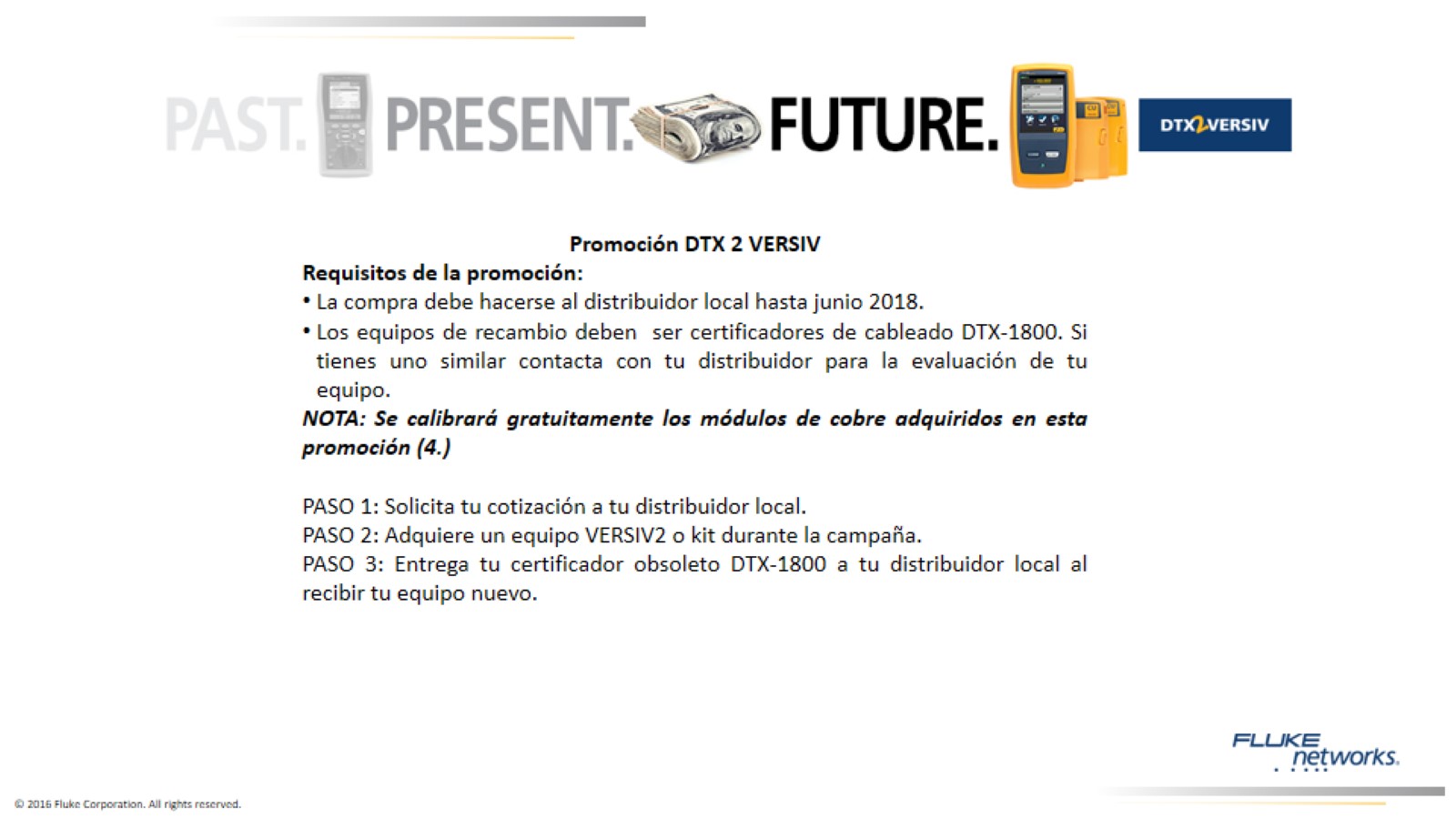 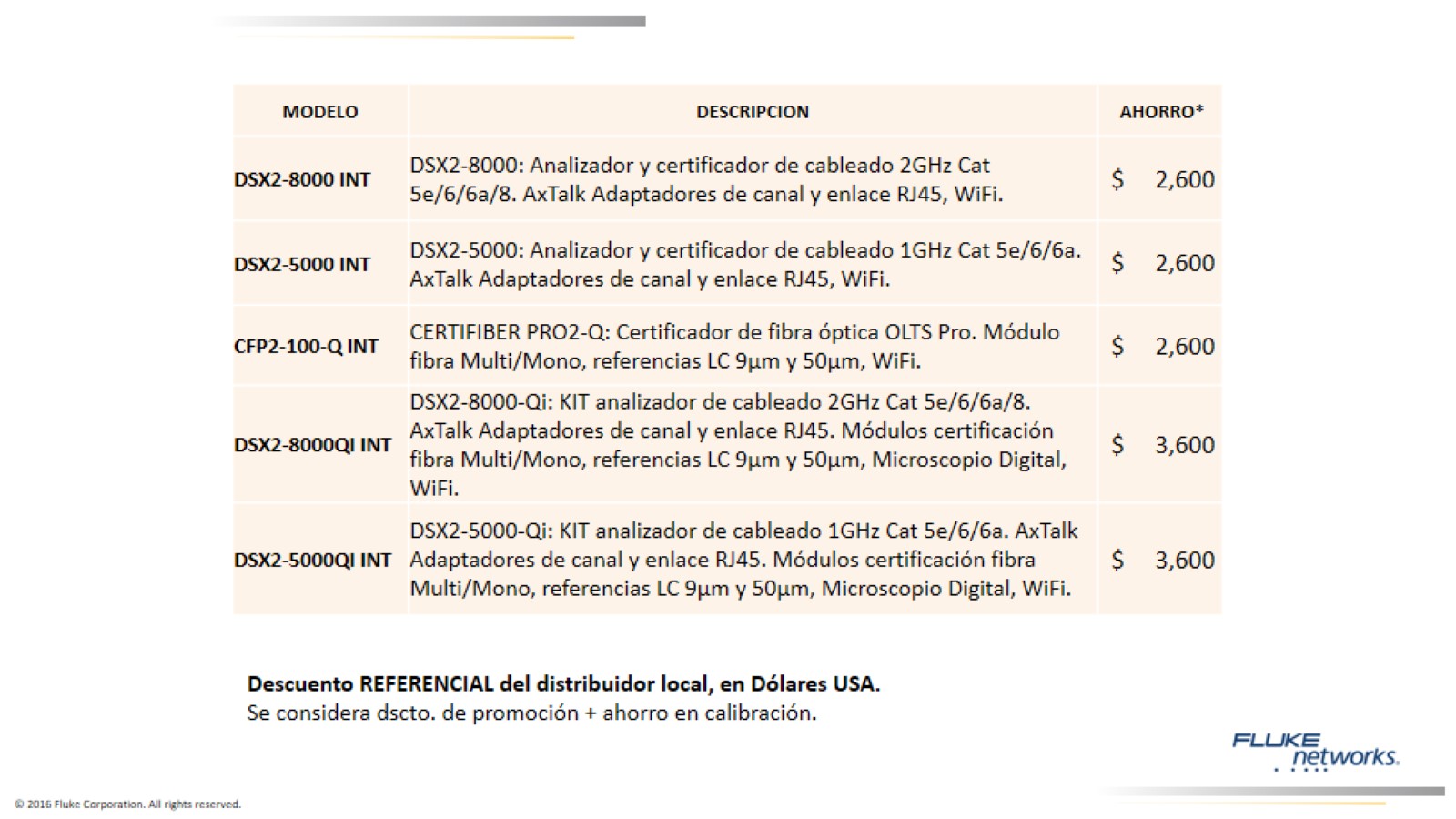 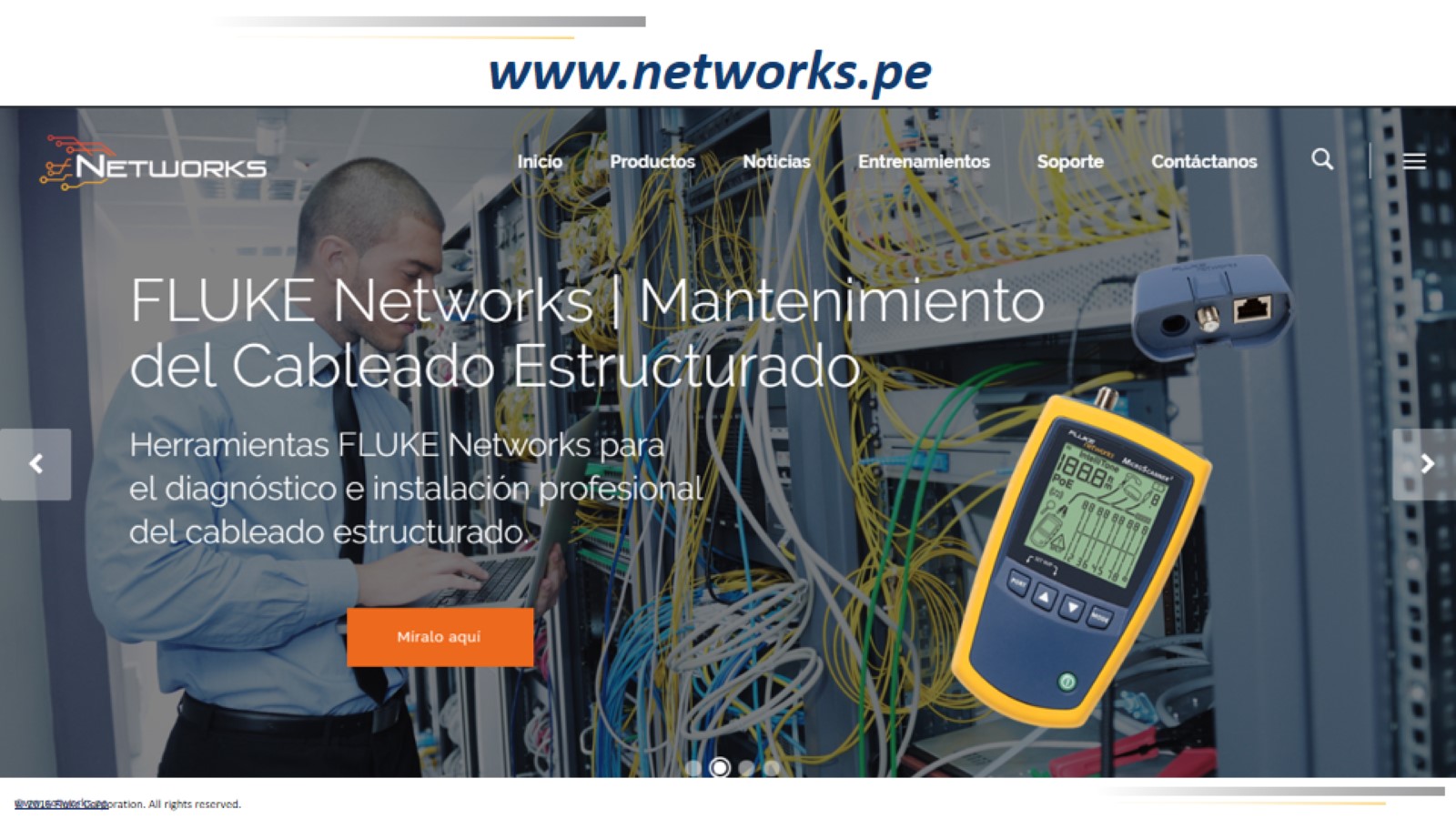 www.networks.pe
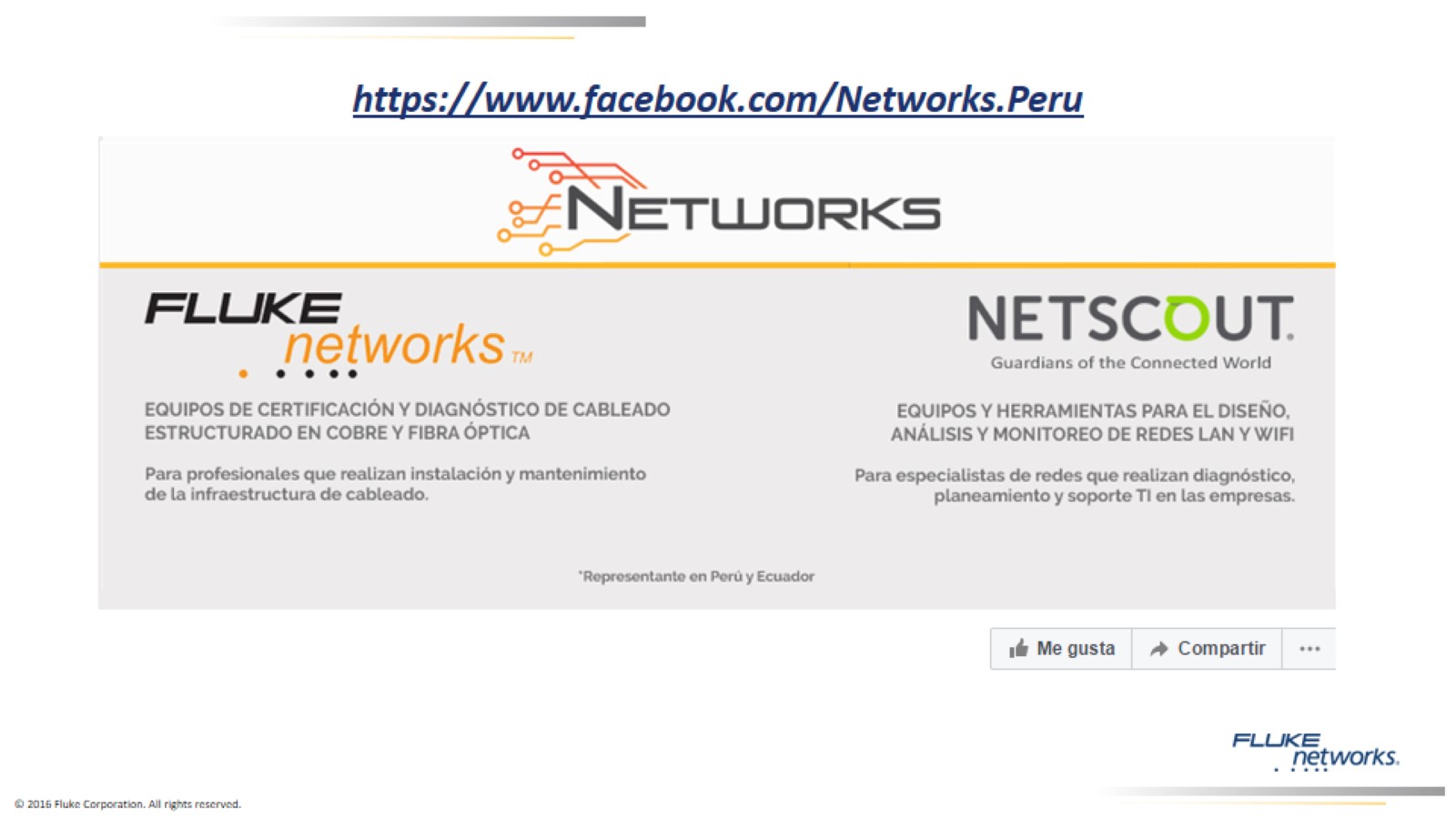 https://www.facebook.com/Networks.Peru
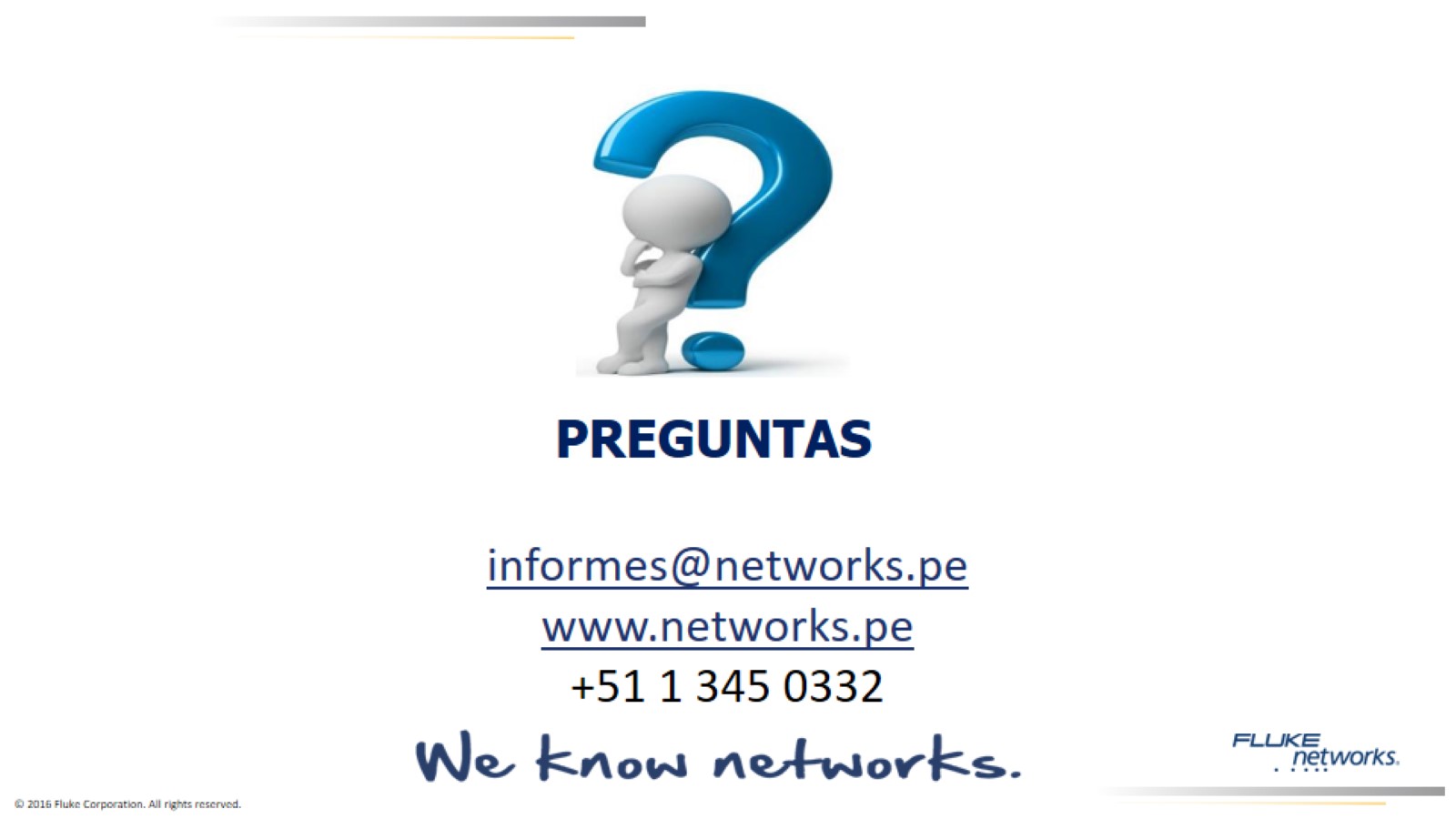 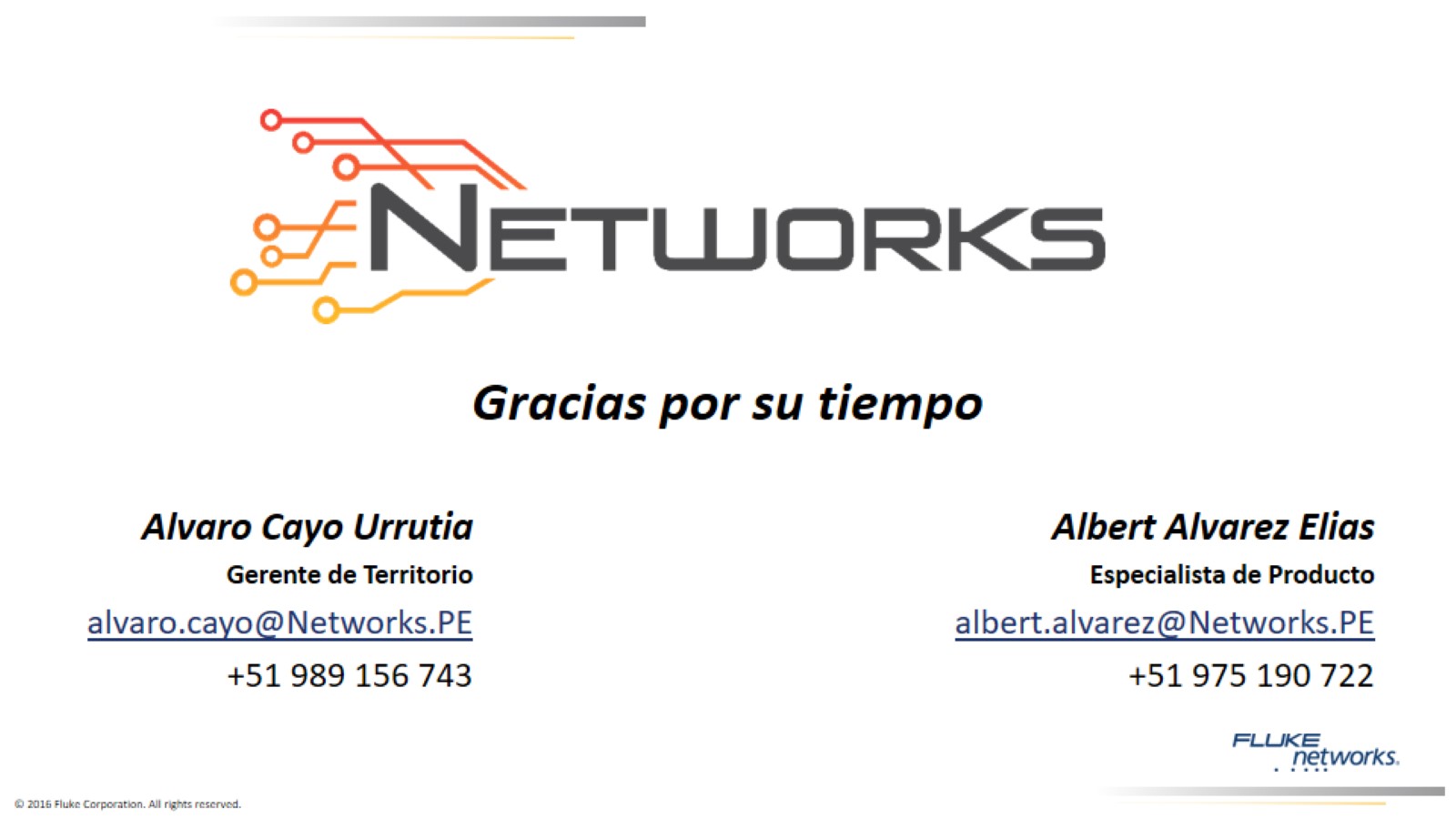 Gracias por su tiempo